Unit 7: TELEVISION
Lesson 7: Looking back
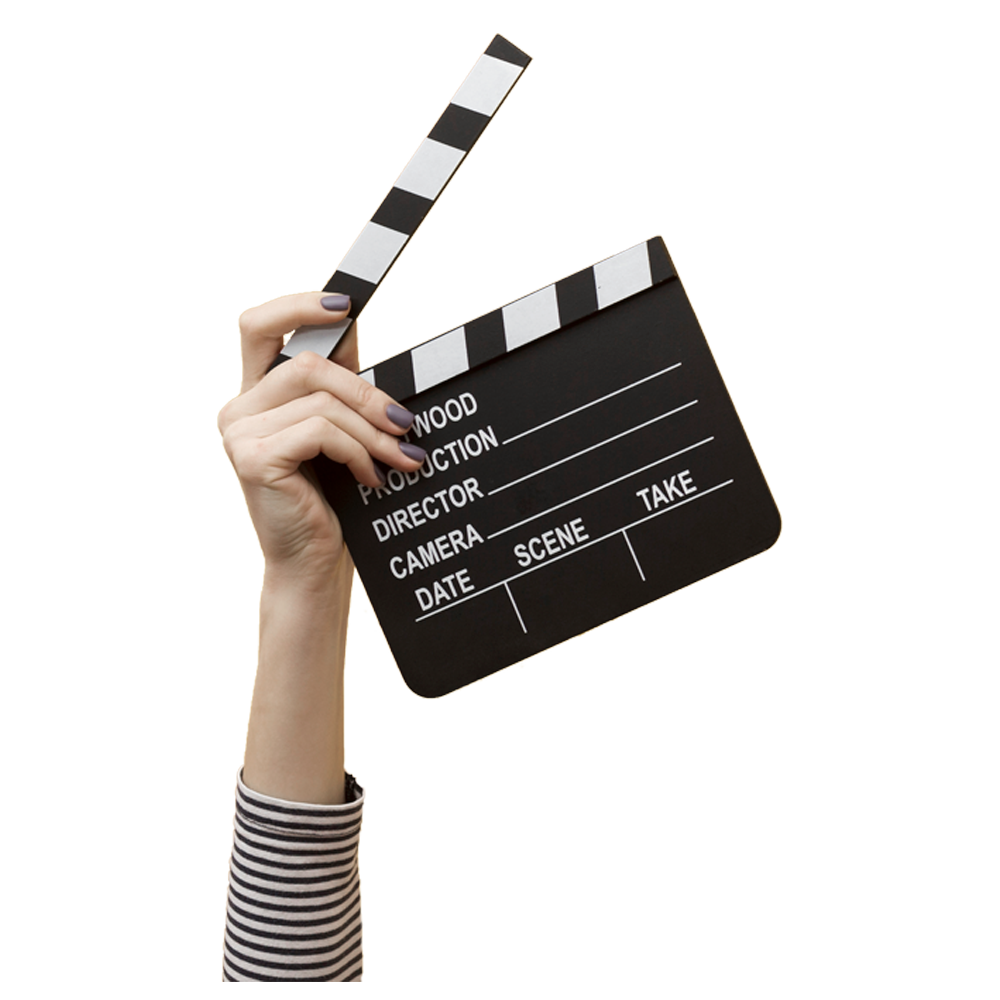 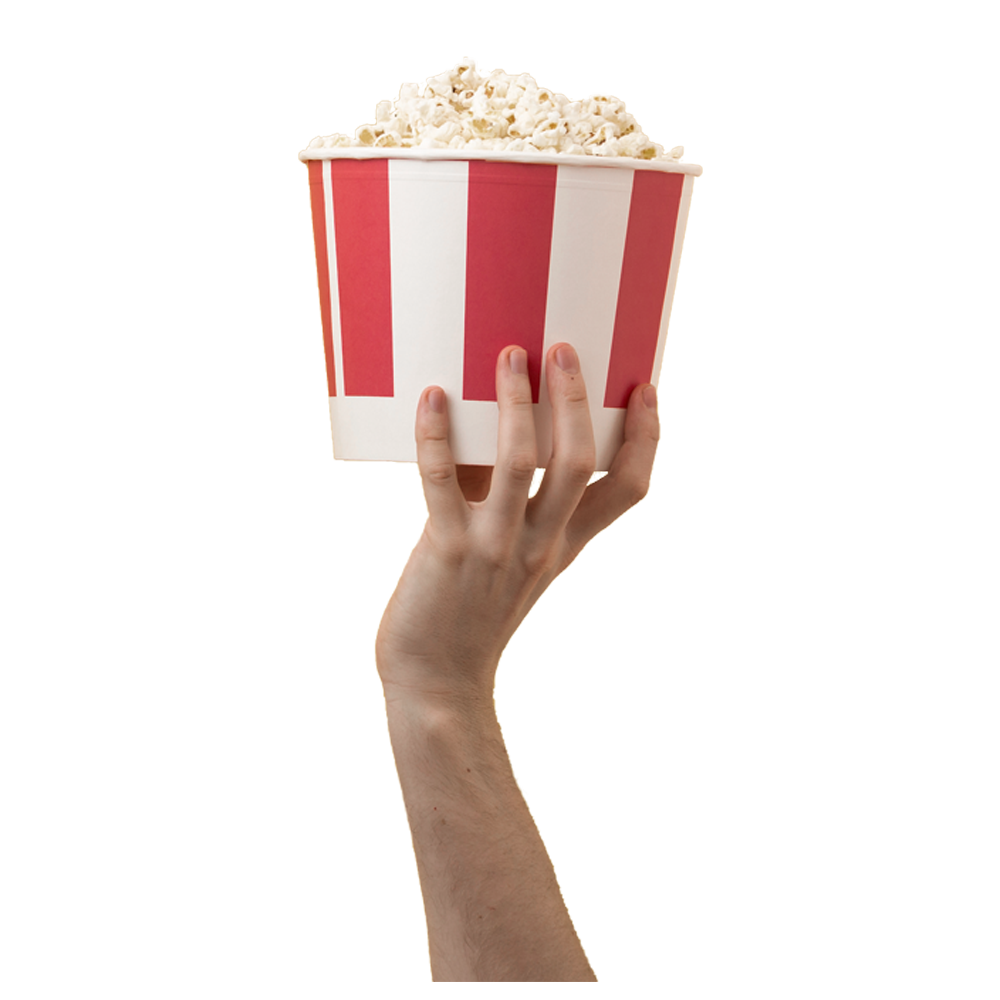 OBJECTIVES
REVIEW THE VOCABULARY AND GRAMMAR OF UNIT 7
VOCABULARY
TV programmes:
TV host, educational, talent show, reality show, relaxing, cartoons, produce, interesting, game show, documentary, news, film, wildlife program, etc.
PRONUNCIATION
Thin, thank, through, birthday, healthy, bathroom, month, three, throat, author, mouth, thick, think, month, death, teeth, nothing
They, this, these, mother, father, feather, bathe, breathe, smooth, that, them, gather, teethe, southern,
GRAMMAR: Wh - question
GRAMMAR: conjunctions in compound sentences: and, but, so
01
VOCABULARY
Ex1: Put the words in the box in the correct column. Add more words if you can
sports 
wildlife
English in a Minute 
animated films
educational
interesting 
popular 
funny
Ex2: Use the words in the box to complete the text.
VTV1 is a popular TV channel in Viet Nam. It attracts many (1) __________ because it has interesting programmes. The (2)__________ programmes show tigers and giraffes in nature. People watch races or football matches on (3) __________ programmes. Comedies make people laugh because they are (4) __________ . Game shows are both fun and (5)__________.
Ex2: Use the words in the box to complete the text.
VTV1 is a popular TV channel in Viet Nam. It attracts many (1) __________ because it has interesting programmes. The (2)__________ programmes show tigers and giraffes in nature. People watch races or football matches on (3) __________ programmes. Comedies make people laugh because they are (4) __________ . Game shows are both fun and (5)______________.
- viewers (n): khán giả
- funny (adj): hài hước
- educational (adj): mang tính giáo dục
- sports (n): thể thao
- animal (n): động vật
viewers
animal
sports
funny
educational
02
GRAMMAR
Ex3: Complete each question with a suitable question word.
How many
1. - _____________ days a week do you go to class?
    - I go to class five days a week.
2. - _____________ did you watch on TV last night?
    - I watched The Fox Teacher.
3. - _____________ do you like the Wildlife programme?
    - Because I love animals.
4. - _____________ is your favourite person on TV?
    - I like Minh Phong in The Gift of Music.
5. - _____________  hours a day do you watch TV?
    - About half an hour a day. I watch more at the weekend.
What
Why
Who
How many
Ex4: Use the conjunctions provided to connect the sentences.
1. Ocean Life is on at 7.30. Laughing out Loud comes next at 8.00. (and)
→ Ocean Life is on at 7.30, and Laughing out Loud comes next at 8.00.
2. I like The Seven Kitties very much. I watch it every day. (so)
→ I like The Seven Kitties very much, so I watch it every day.
3. BBC One is a British channel. VTV6 is a Vietnamese channel. (but)
→ BBC One is a British channel, but VTV6 is a Vietnamese channel.
4. Along the Coast is a famous TV series. I don’t like it. (but)
→ Along the Coast is a famous TV series, but I don’t like it.
5. I have a lot of homework tonight. I can’t watch Eight Feet Below. (so)
→ I have a lot of homework tonight, so I can’t watch Eight Feet Below.
Thank you!